Predstavitev projekta SPOZNAJ
Predstavitev članom Mreže občanske znanosti, 19. 9. 2023
mag. Miro Pušnik, CTK
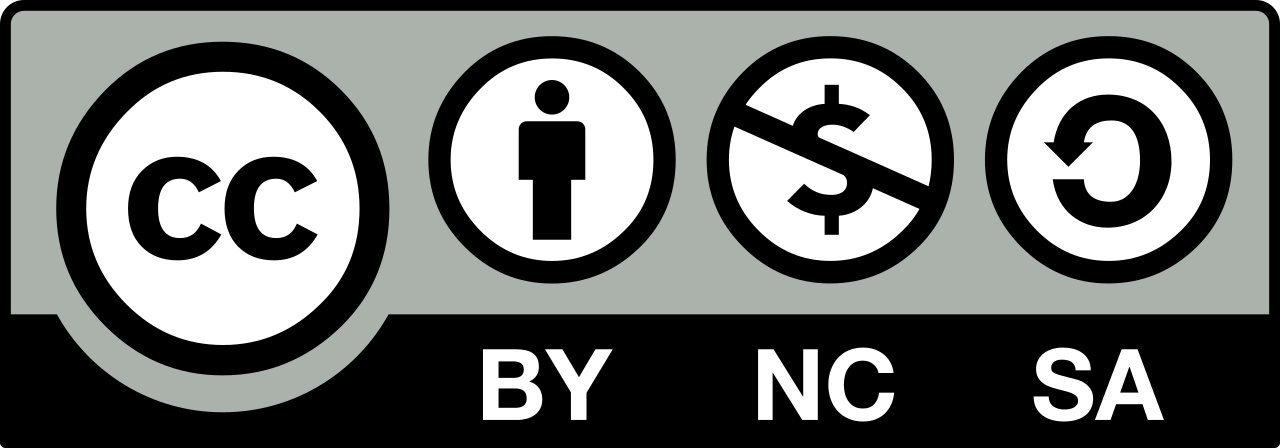 Projekt SPOZNAJ
Projekt SPOZNAJ bo do konca junija leta 2026 izvajal podporo pri uvajanju načel odprte znanosti v Sloveniji. 


Centralna tehniška knjižnica Univerze v Ljubljani in 20 slovenskih javnih raziskovalnih organizacij bodo prilagodile svoje delovanje v skladu z Zakonom o znanstvenoraziskovalni in inovacijski dejavnosti, Uredbo o izvajanju znanstvenoraziskovalnega dela v skladu z načeli odprte znanosti ter s praksami in načeli odprte znanosti v ERA. 

CTK kot vodilni partner projekta.

Projekt sofinancirata Ministrstvo za visoko šolstvo, znanost in inovacije ter Evropska unija – NextGenerationEU prek nacionalnega Načrta za okrevanje in odpornost. 

Skupna vrednost projekta je 4.031.782,66 EUR, od teg sredstva EU 3.999.994,81 EUR.
Cilji projekta
Na ravni organizacije, članice konzorcija:
načrti za celostno prilagoditev delovanja končnih prejemnikov po načelih odprte znanosti,  
vzpostavljeni podporni mehanizmi in orodja za implementacijo praks odprte znanosti na organizacijah končnih prejemnikov in širše, vključno z zaposlitvijo oseb z veščinami in kompetencami, ki bodo pomagale pri implementaciji praks odprte znanosti na svojih institucijah in širše;
pilotne uvedbe najpomembnejših prilagoditev izbranih končnih prejemnikov (sprejeti in dopolnjeni pravni akti, prilagoditve infrastruktur, vzpostavitev podpornih struktur za podporo delovanju po načelih odprte znanosti, opolnomočenje osebja);
evalvacija rezultatov prilagoditev.
Ključna cilja projekta
Na ravni JRO vzpostaviti organizacijske strukture za uspešno izvajanje praks odprte znanosti in sodobne znanstvene komunikacije do leta 2030 (kadrovsko opolnomočenje, vzpostavitev formalnih podlag, organizacijskih in tehničnih struktur na posameznih JRO).

Vzpostavitev sodelovanja in posledično učinkovite sinergije skupnega delovanja JRO na področju odprte znanosti in znanstvene komunikacije.
Vsebina projekta
Vsebinsko bo projekt na konzorcijski ravni obravnaval vse vidike odprte znanosti (deljenje raziskav po načelih FAIR, politike/zahteve financerjev v Sloveniji in v ERA, odprte znanstvene objave, odgovorno ravnanje z raziskovalnimi podatki, odgovorne metrike pri vrednotenju znanstvenoraziskovalnega dela, občanska znanost, zgodnje in odprto deljenje raziskav, infrastruktura za odprto znanost, etični in avtorskopravni vidiki odprte znanosti), z organizacijskega vidika pa pomembne vidike delovanja končnih prejemnikov po načelih odprte znanosti in dejavnost raziskovalcev in strokovnjakov pri izvajanju praks odprte znanosti.
Delovni sklopi
DS 1: Upravljanje in koordinacija konzorcija​

DS 2: Ozaveščanje, promocija in komuniciranje dejavnosti konzorcija​

DS 3: Izvedba usposabljanj o praksah odprte znanosti in deljenju raziskav po načelih FAIR​

DS 4: Priprava in izvedba specialističnih izobraževanj za delovanje po načelih odprte znanosti​

DS 4.1 Definiranje profilov podpornih strokovnjakov in izdelava kataloga kompetenc za delovanje končnih prejemnikov po načelih odprte znanosti  ​

DS 4.2 Izdelava programa usposabljanja podatkovnih skrbnikov in izdelava priročnikov​

DS 4.3 Izvedba usposabljanja podatkovnih skrbnikov​

DS 4.4 Vzpostavitev skupine - podpornih strokovnjakov/koordinatorjev za podporo osebju na ravni končnih prejemnikov in širše pri usposabljanju in izvajanju delovanja po načelih odprte znanosti​

DS 5: Priprava in distribucija priročnika za delovanje po načelih odprte znanosti s poudarkom na ravnanju z raziskovalnimi podatki​

DS 6: Celostna prilagoditev delovanja po načelih odprte znanosti in evalvacija rezultatov konzorcijskih partnerjev ​

DS 6.1 Analiza poslovnih/organizacijskih modelov podpornih struktur za podporo delovanju po načelih odprte znanosti z vidika potreb posameznih konzorcijskih partnerjev in izdelava priporočil​

DS 6.2 Načrt prilagoditev delovanja po načelih odprte znanosti in pilotna uvedba najpomembnejših prilagoditev ​

DS 6.3 Priprava notranjih organizacijskih in drugih predpisov, dokumentov, politik končnih prejemnikov​

DS 6.4 Izvajanje prilagoditev ​

DS 6.5 Evalvacija projektnih rezultatov ​
Časovnica
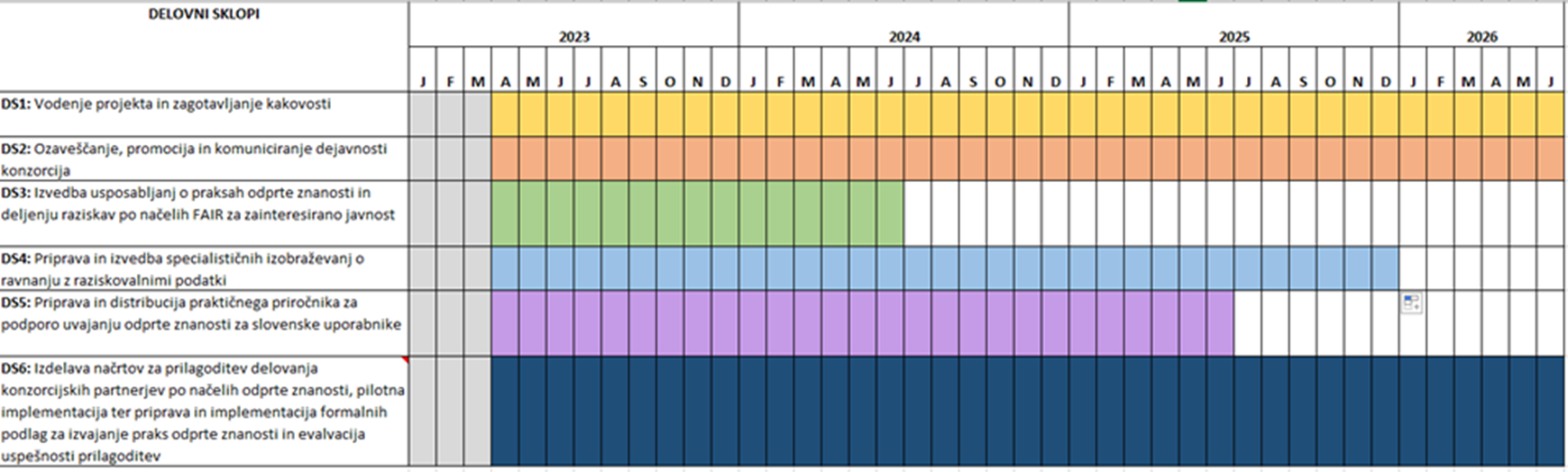 ​
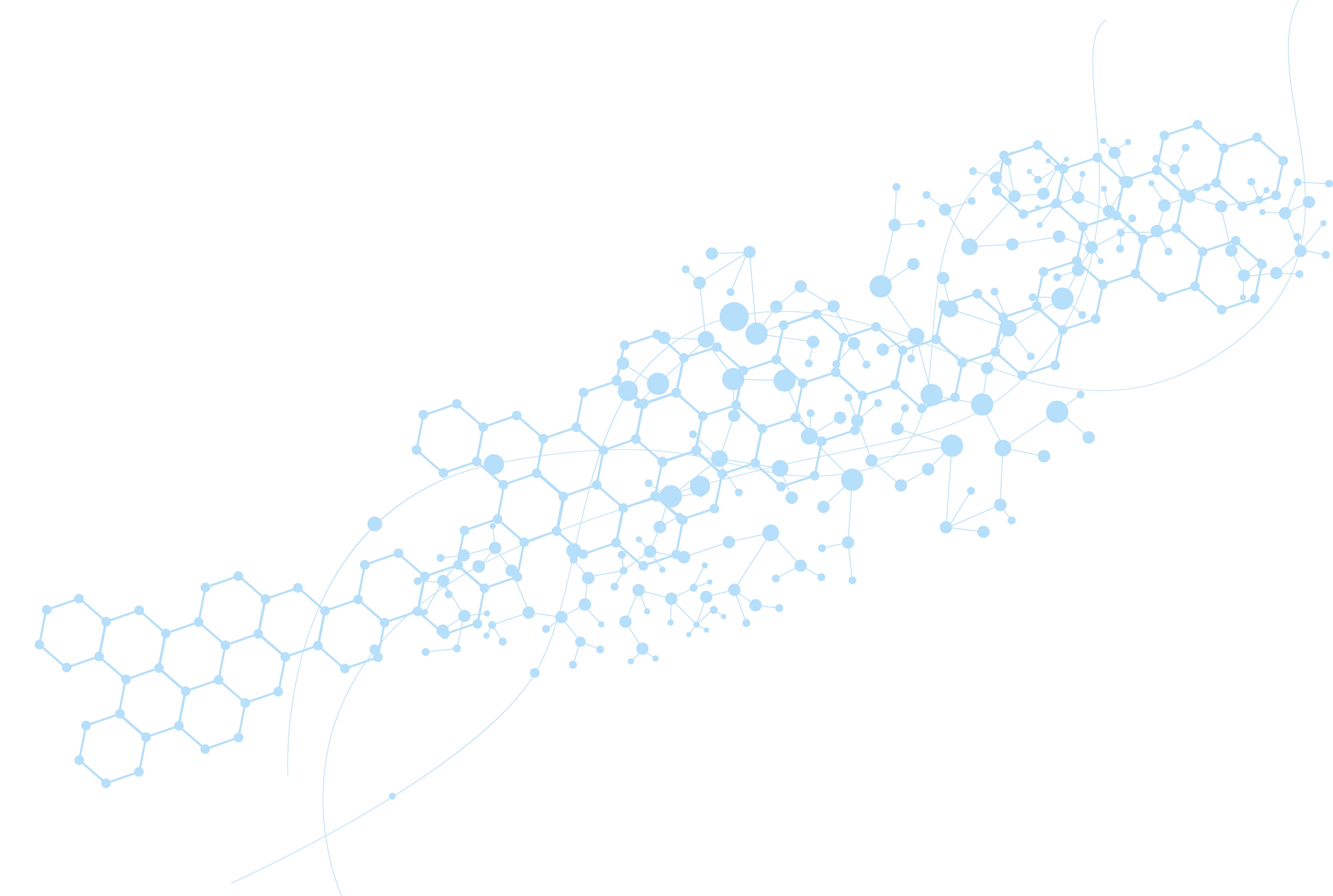 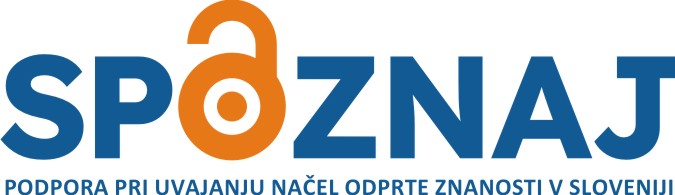 Centralna tehniška knjižnica Univerze v Ljubljani
Central Technical Library at the University of Ljubljana
Trg republike 3, SI-1000 Ljubljana
Slovenija / Slovenia
Hvala za pozornost!
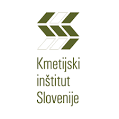 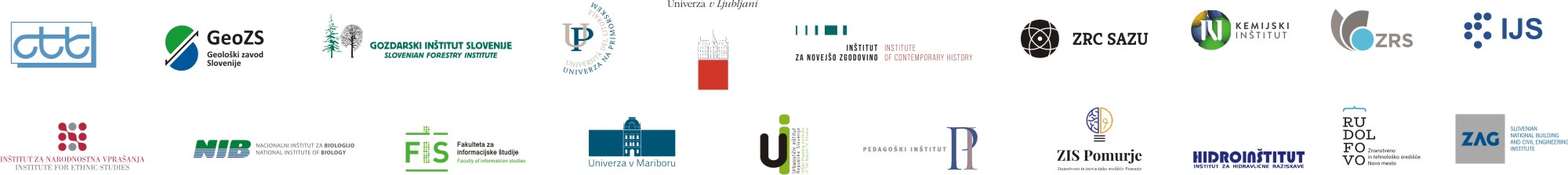